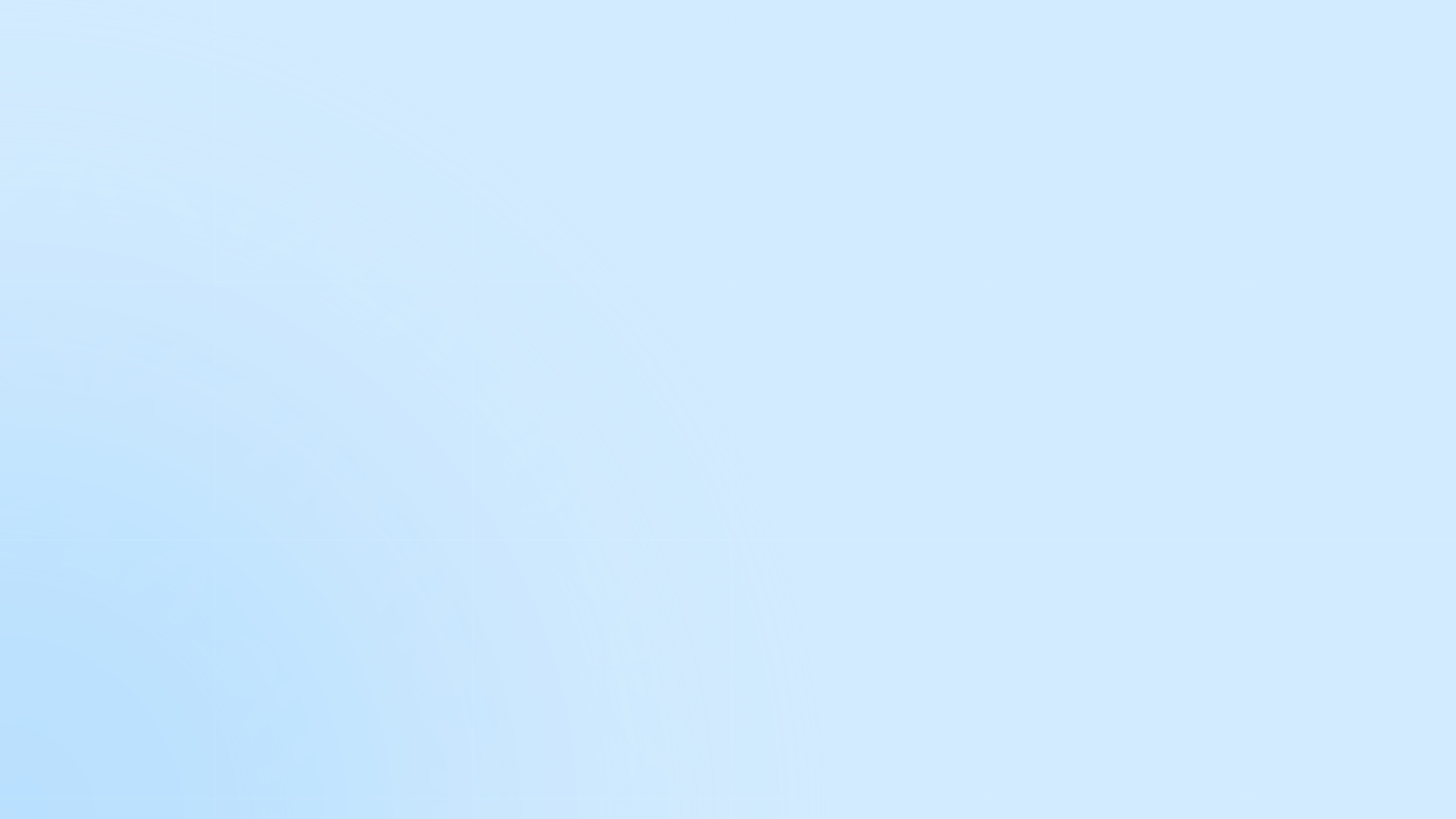 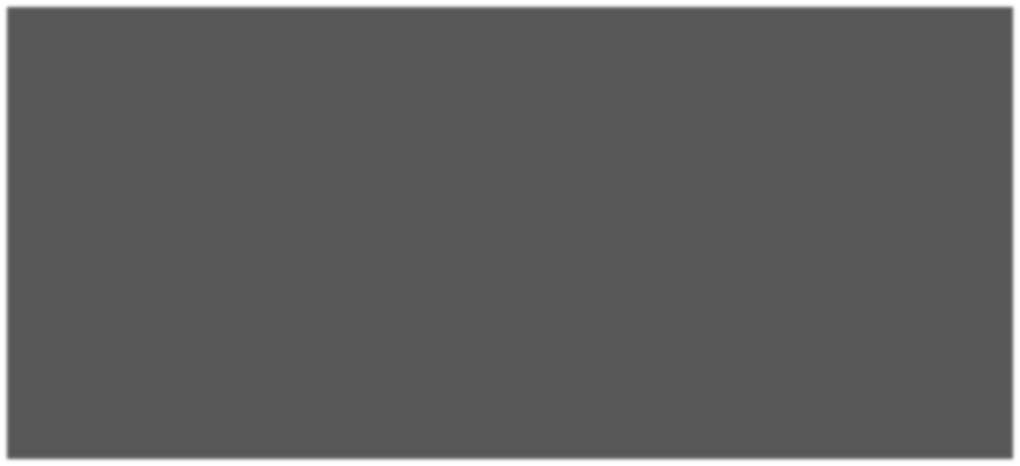 Tėvams apie ugdymo turinio atnaujinimą (UTA)
C
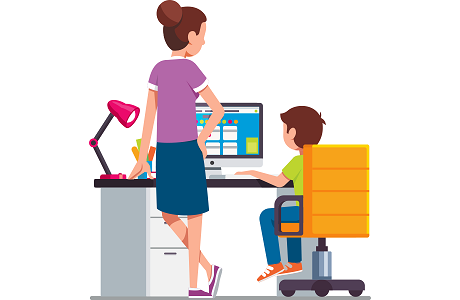 Neatitiktis tarp dabartinio turinio ir ateities poreikių
Perkrautas turinys
Kodėl atnaujinamas ugdymo turinys?
Neefektyvus ugdymo turinio įgyvendinimo (trūksta lankstumo)
Ugdymo turinys neužtikrina socialinio teisingumo
OECD. Future of Education and skills 2030. Learning framework
Ugdymo turinio atnaujinimo principai
Kokie elementai keičiasi esmingai?
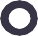 3. Tarpdalykinė
integracija
5. Mokytojo pasirenkama ugdymo turinio dalis (30 proc.)
1.
Kompetencijomis
grįstas ugdymas
2. Atitiktis vaiko raidos tarpsniams
4. Atskirtų integruojamųjų
programų integracija
Kompetencijomis grįstas ugdymo turinys
Komunikavimo kompetencija
tai asmens gebėjimai kurti, perduot i ir suprasti žinias (faktus, požiūrius ar asmenines nuostatas) etiškai naudojant iš verbalinėmis ir neverbalinėmis
priemonėmis ir technologijomis
Pažinimo kompetencija
tai motyvacija ir gebėjimai pažinti save ir pasaulį, įgyjami įsisavinant [perimant] žmonijos kultūrinę patirtį. Ji apima dalyko žinias ir gebėjimus, kritinio mąstymo, problemų sprendimo, mokėjimo mokytis gebėjimus
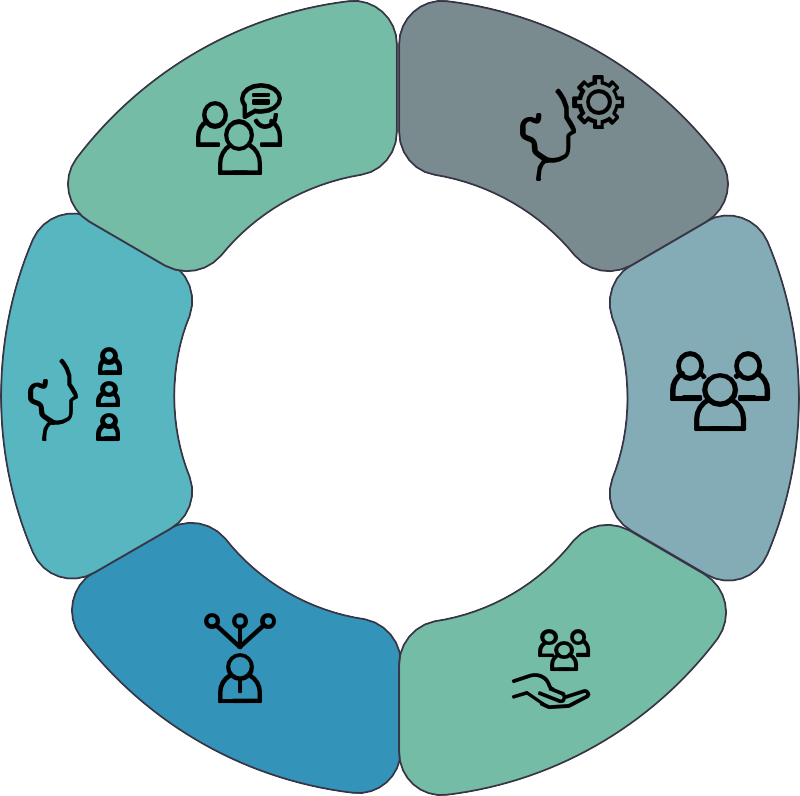 Pilietiškumo kompetencija
tai vertybės, nuostatos, supratimas ir praktinio veikimo gebėjimai, įgalinantys ugdytis pilietinį
tapatumą ir st iprinti pilietinę galią, kartu su kitais kūrybiškai ir socialiai atsakingai kurti
demokratišką visuomenę, stiprinti Lietuvos
valstybingumą tarptautinėje bendrijoje
Socialinė, emocinė ir sveikos
gyvensenos kompetencija
asmens savimonė ir savitvarda, socialinis sąmoningumas, tarpusavio santykių kūrimo gebėjimai, atsakingas sprendimų priėmimas ir asmens rūpinimasis fizine ir psichine sveikata
KOMPETENCIJOS
Kultūrinė kompetencija
tai kultūrinis sąmoningumas, pagrįstas žiniomis apie savo tautos, savo šalies, Europos ir pasaulio kultūros tradicijas, kultūrų įvairovę, dabarties kultūros reiškinius
Skaitmeninė kompetencija
tai asmens gebėjimas pažinti ir įvaldyti
skaitmenines technologijas, kritiškai ir atsakingai naudot is jomis mokantis, dirbant ir dalyvaujant visuomenės gyvenime
Kūrybiškumo kompetencija
gebėjimas tyrinėti, generuoti, kurti, vertinti sau ir kit iems reikšmingas kūrybines idėjas, produktus,
problemų sprendimus
PAMOKOS PLANO PAVYZDYS
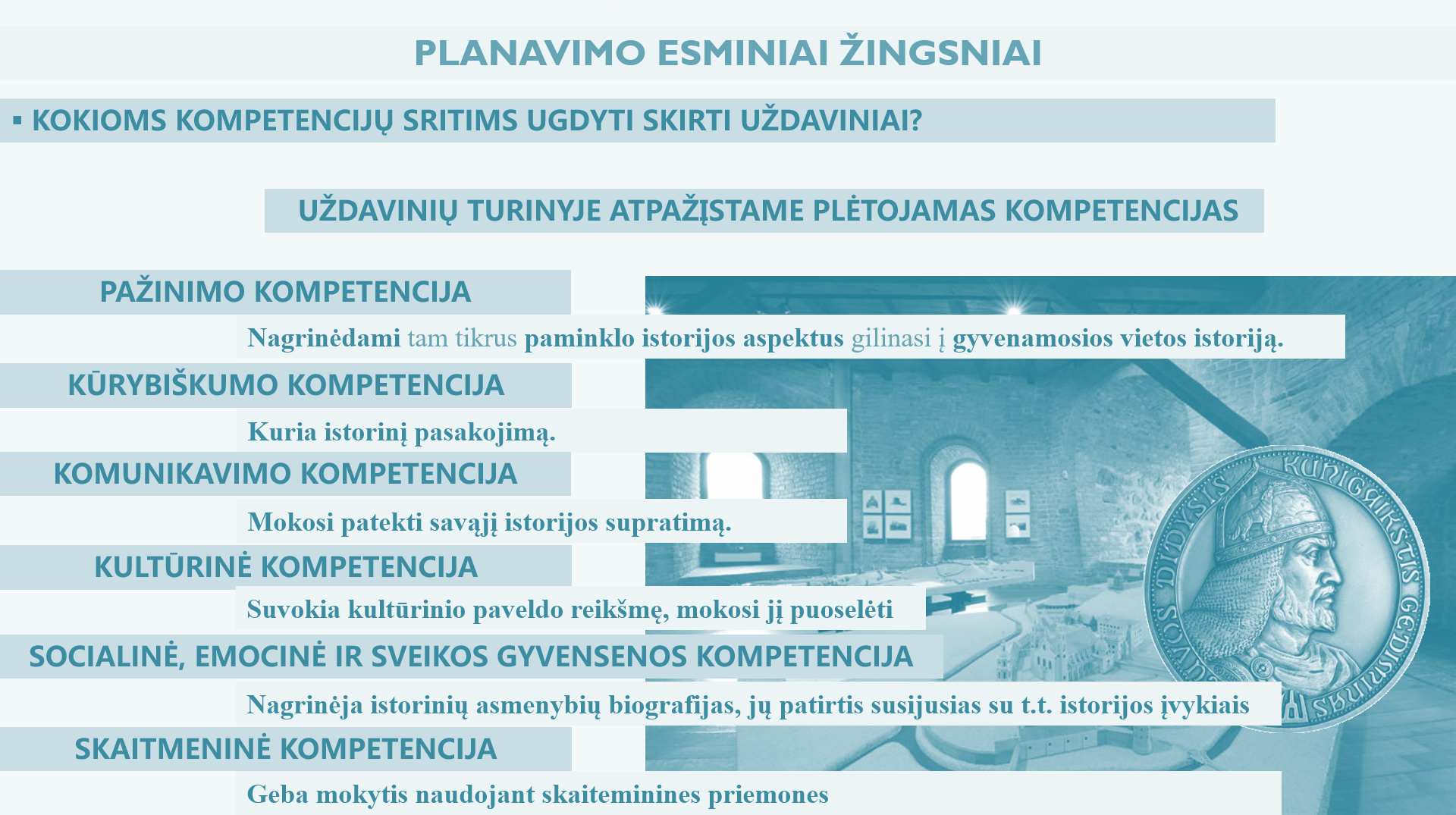 Įtraukiojo ugdymo kontekstas atnaujinant ugdymo turinį
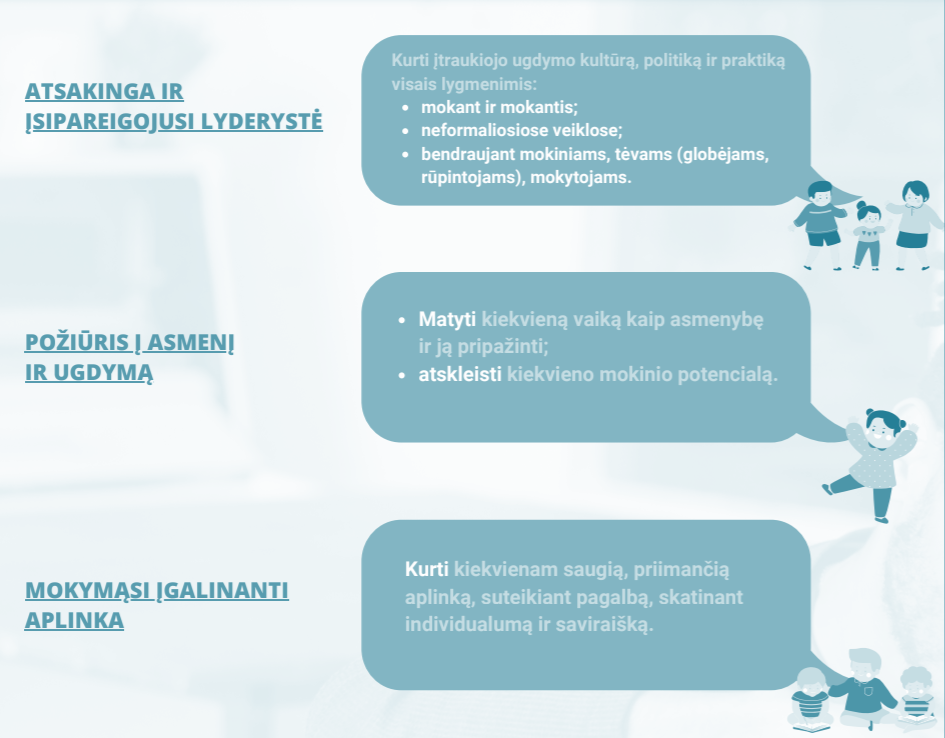 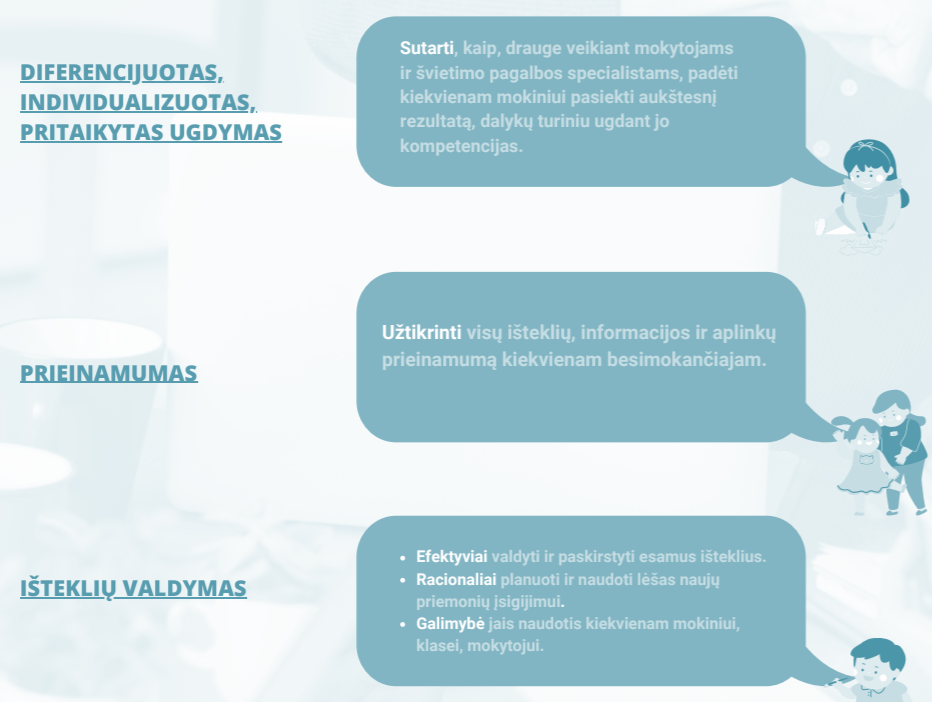 https://www.mokykla2030.lt/wp-content/uploads/2021/06/DEMESYS-KIEKVIENO-MOKINIO-MOKYMUISI-IR-PAZANGAI.pdf
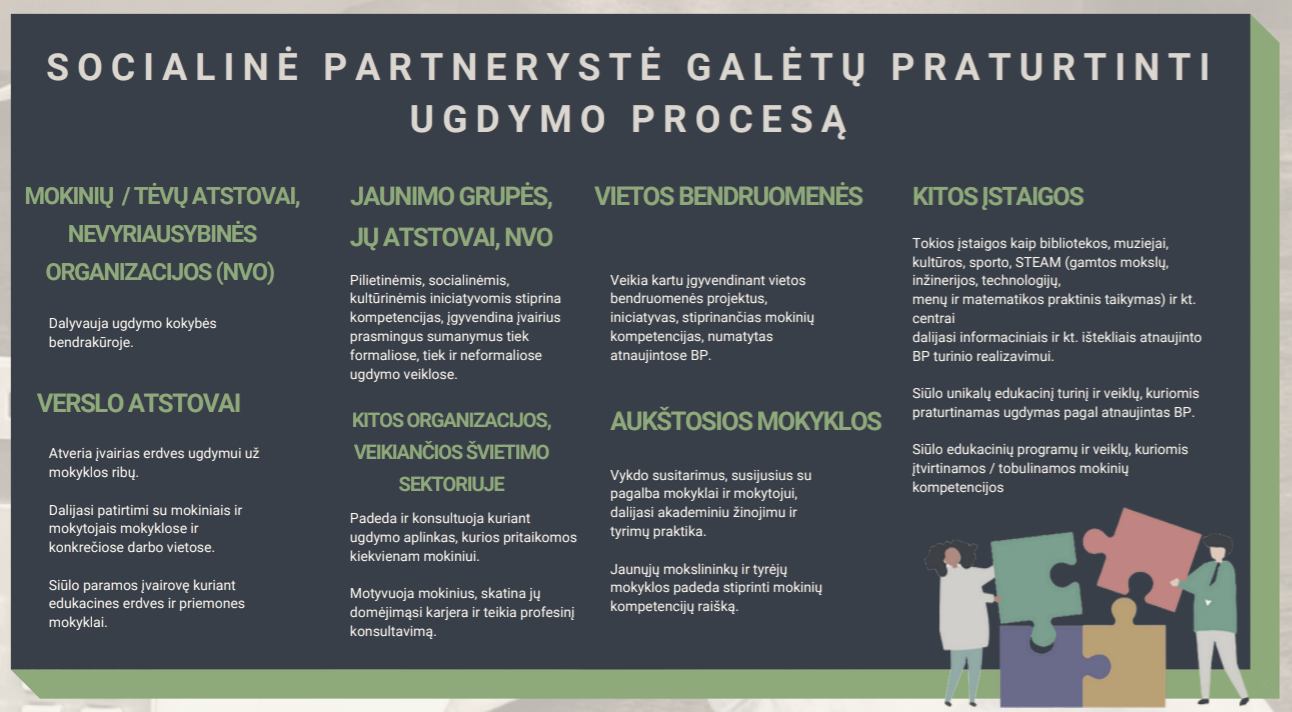 https://www.mokykla2030.lt/wp-content/uploads/2021/11/UTA-soc.-partneryste.pdf
Daugiau apie ugdymo turinio atnaujinimą
https://www.mokykla2030.lt/ugdymo-turinio-atnaujinimas/ 
https://www.emokykla.lt/bendrasis/bendruju-programu-projektai2?fbclid=IwAR2U-WMwUtQTdRHcgIUDOFXuzcTh93XxKCOWnnllVY5cpd0dg_9hdh8DeHs 
https://www.mokykla2030.lt/susitikimai-ir-pristatymai/
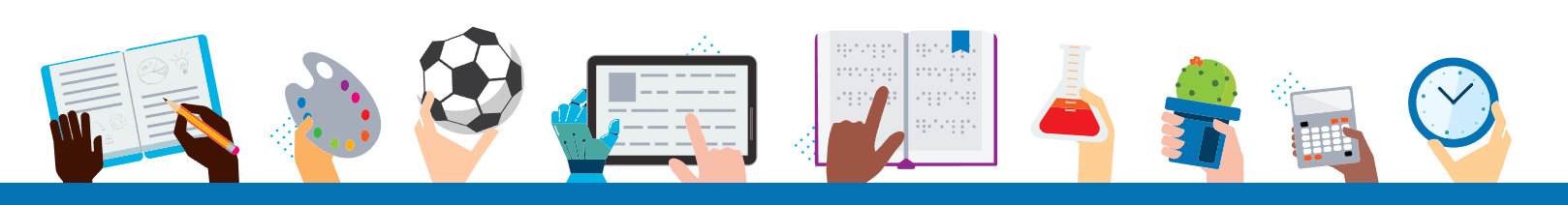